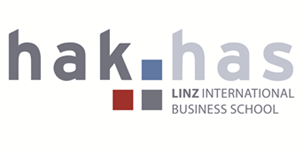 Linz
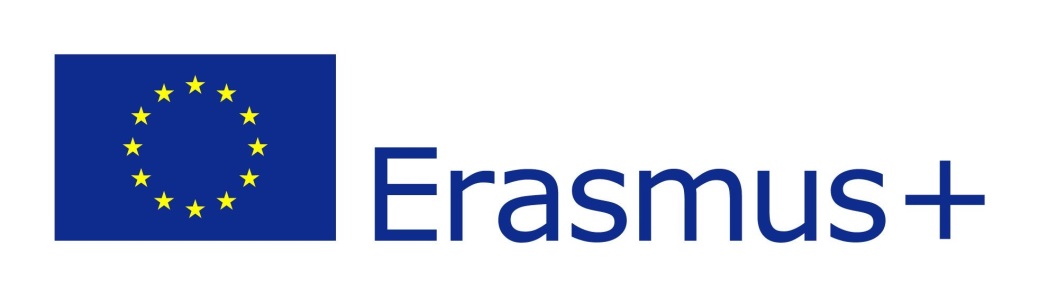 our school 
regional company
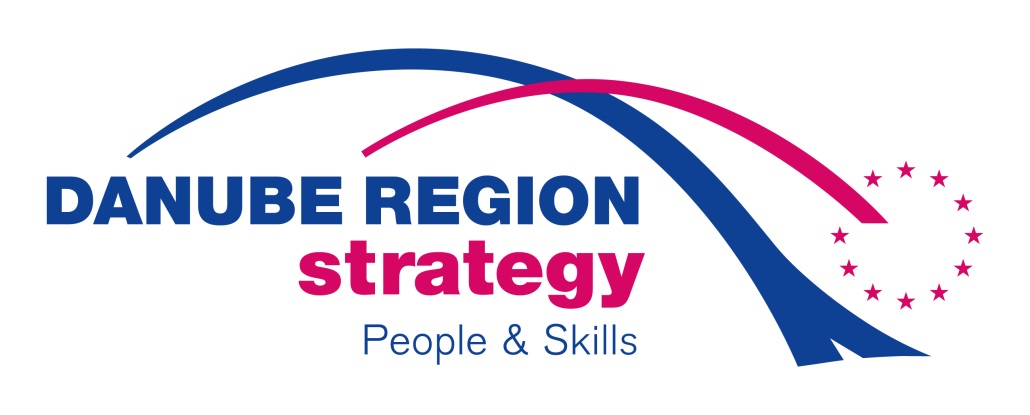 Our school HAK
Business Academy
LINZ INTERNATIONAL BUSINESS SCHOOL
Takes 5 years with „Matura“
You are allowed to study at
University 
College
Or join a company
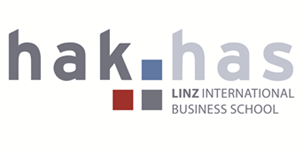 Branches in HAK
From the 3rd school year you can choose between 2 branches:
IB – International Business
Hak Classic 
Financial and Risk Management
Marketing
Controlling
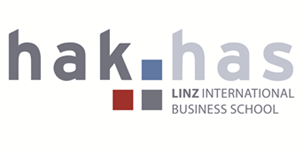 HAS	SHS
HAS for professional athletes
Takes 4 years
Have to do sports in the morning and after school 
Same possibilities as a HAS student
Business school
Takes 3 years
Qualifications for a business job
Not allowed to study
Is easier than HAK
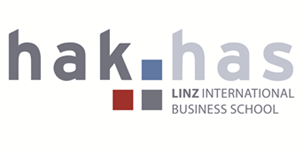 Evening Courses
To improve your job situation
Decide between HAK and HAS
HAK: 8 semesters
HAS: 4 semesters
You have to be 17 years old
They start at 18:00 and end at 21:55
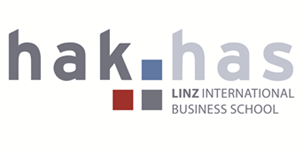 Our School
Regional Company „Schirmherr“ (umbrella man)
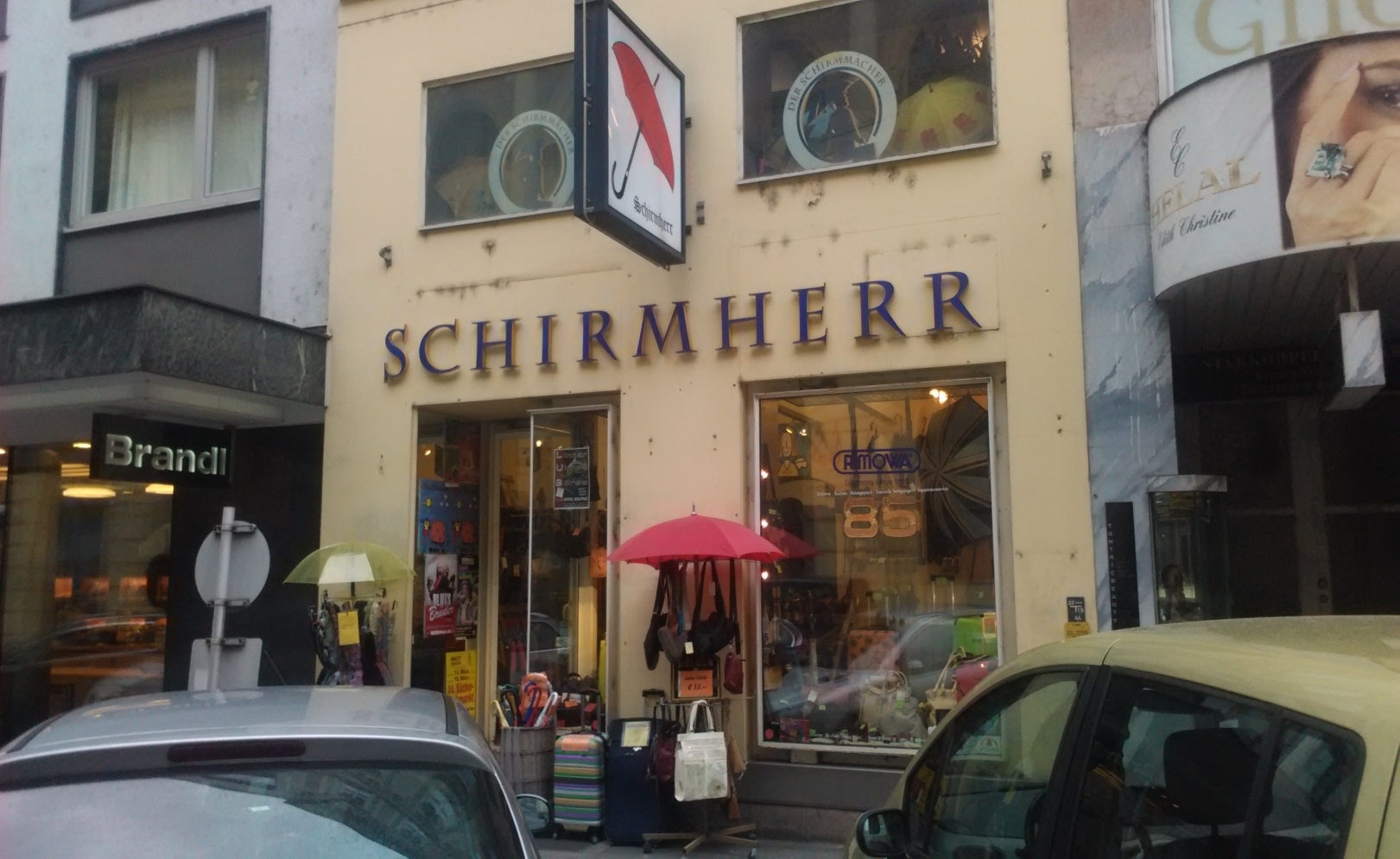 Opening
In 1913
By Hermann Loos
Locations
Main square for 91 years
Bismarkstraße since 2004
Name development
At first „Schirmmacher“
Since 2001 „Schirmherr“
Information about the owner
He was born in 1943
Apprenticeship with 14
Owner of the shop since 1968
Married since 1966 
4 children
2 daughters (twins)
2 sons
Information about the shop
Family business
Accounting is done by his wife
He is his own boss
Famous for 
Quality of products
Good advice
The only specialist shop in Linz for
Umbrellas
Suitcases
What does he offer?
Bags
Umbrellas
Walking sticks
Suitcases
Repair service
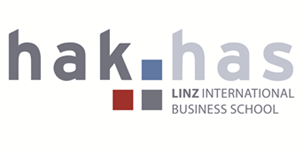 Linz
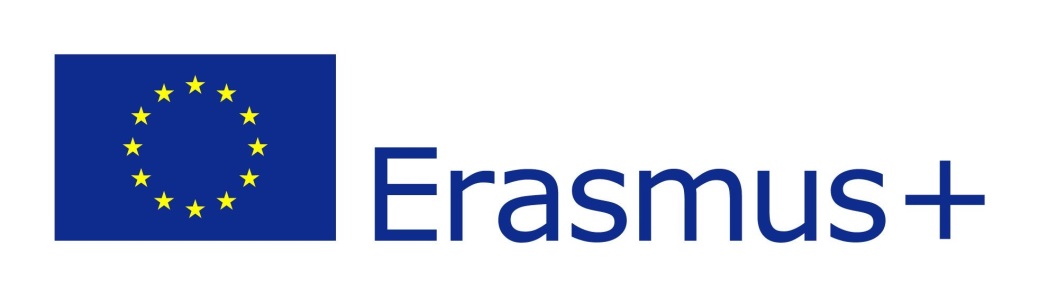 our school 
regional company
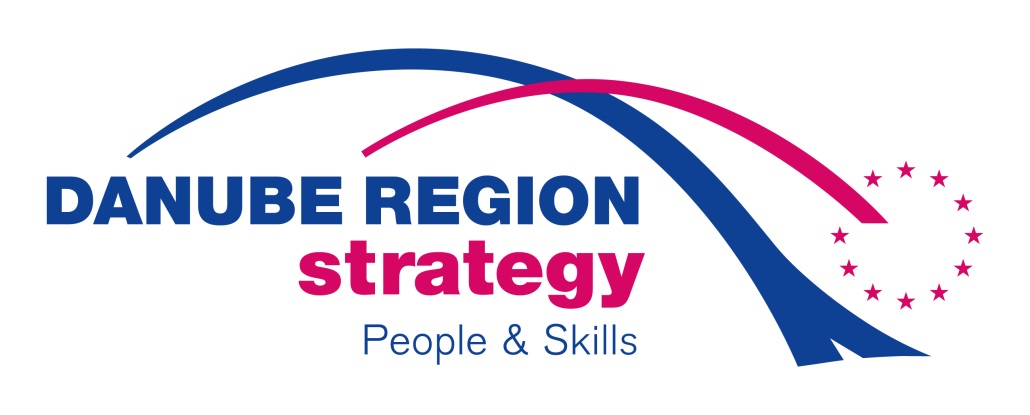